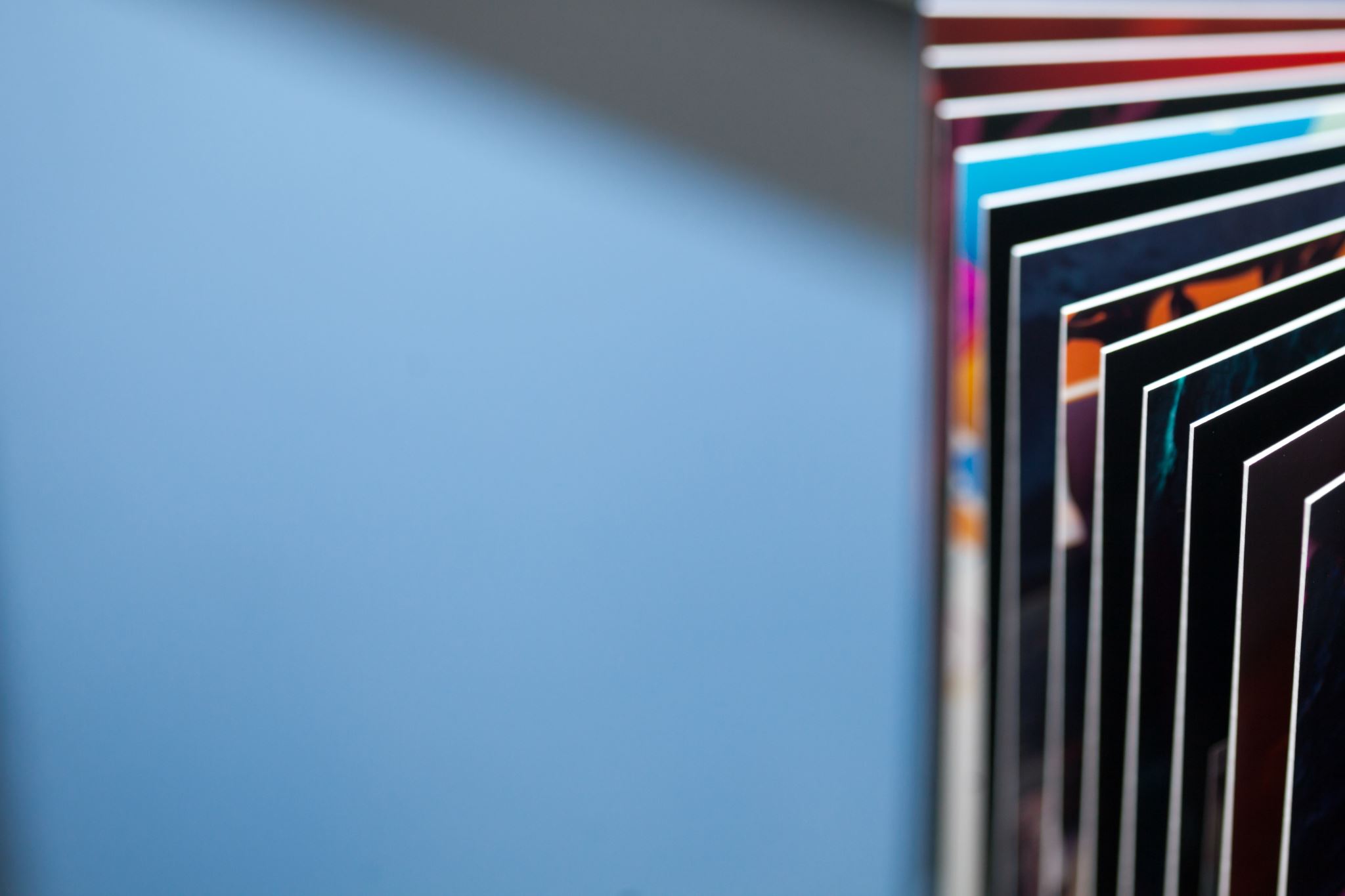 Álbum de fotografías de Cantabria
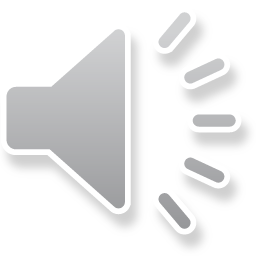 por Gestiones Informaticas
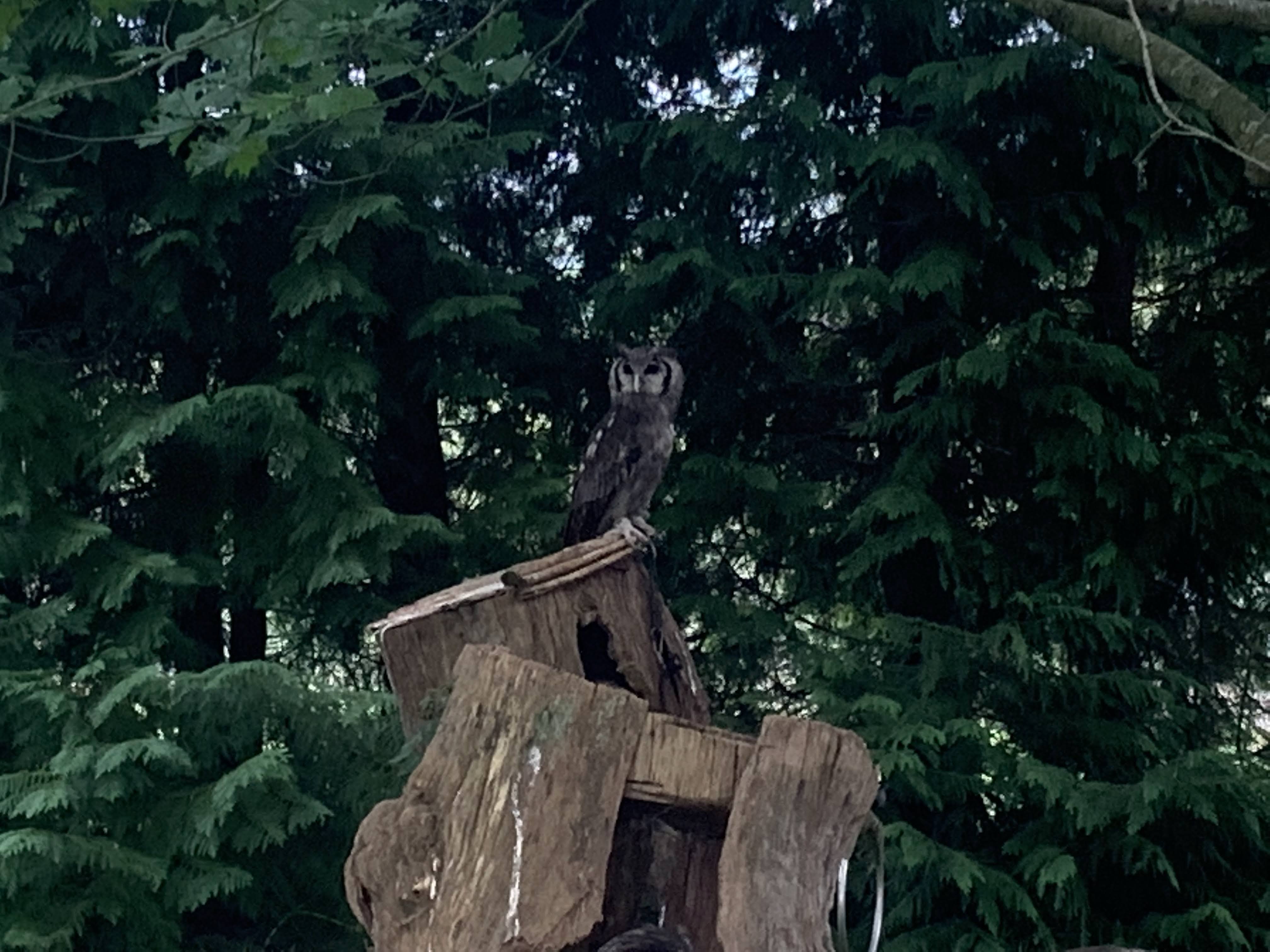 Cabárceno 03-07-2022
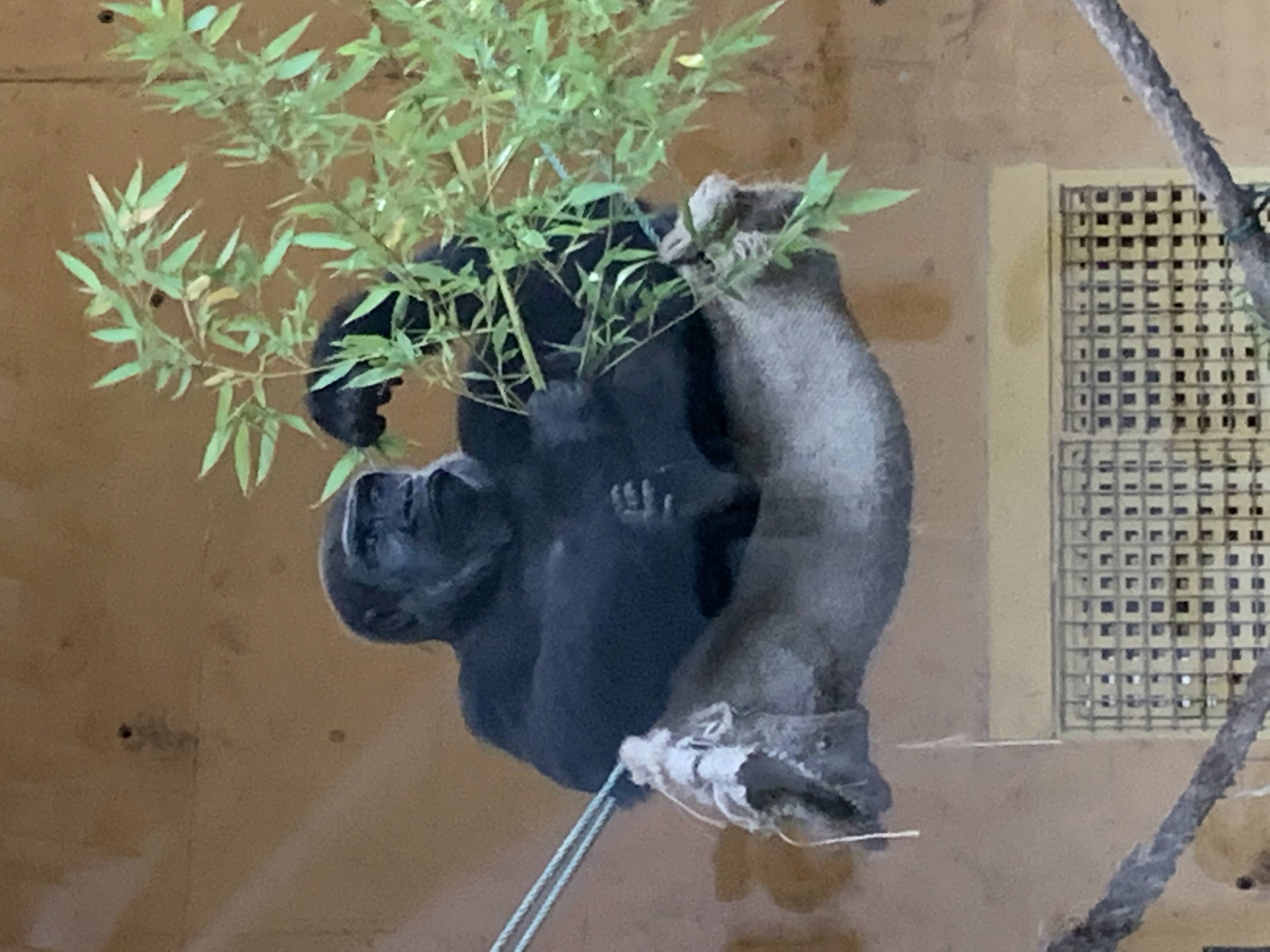 Cabárceno 03-07-2022-1
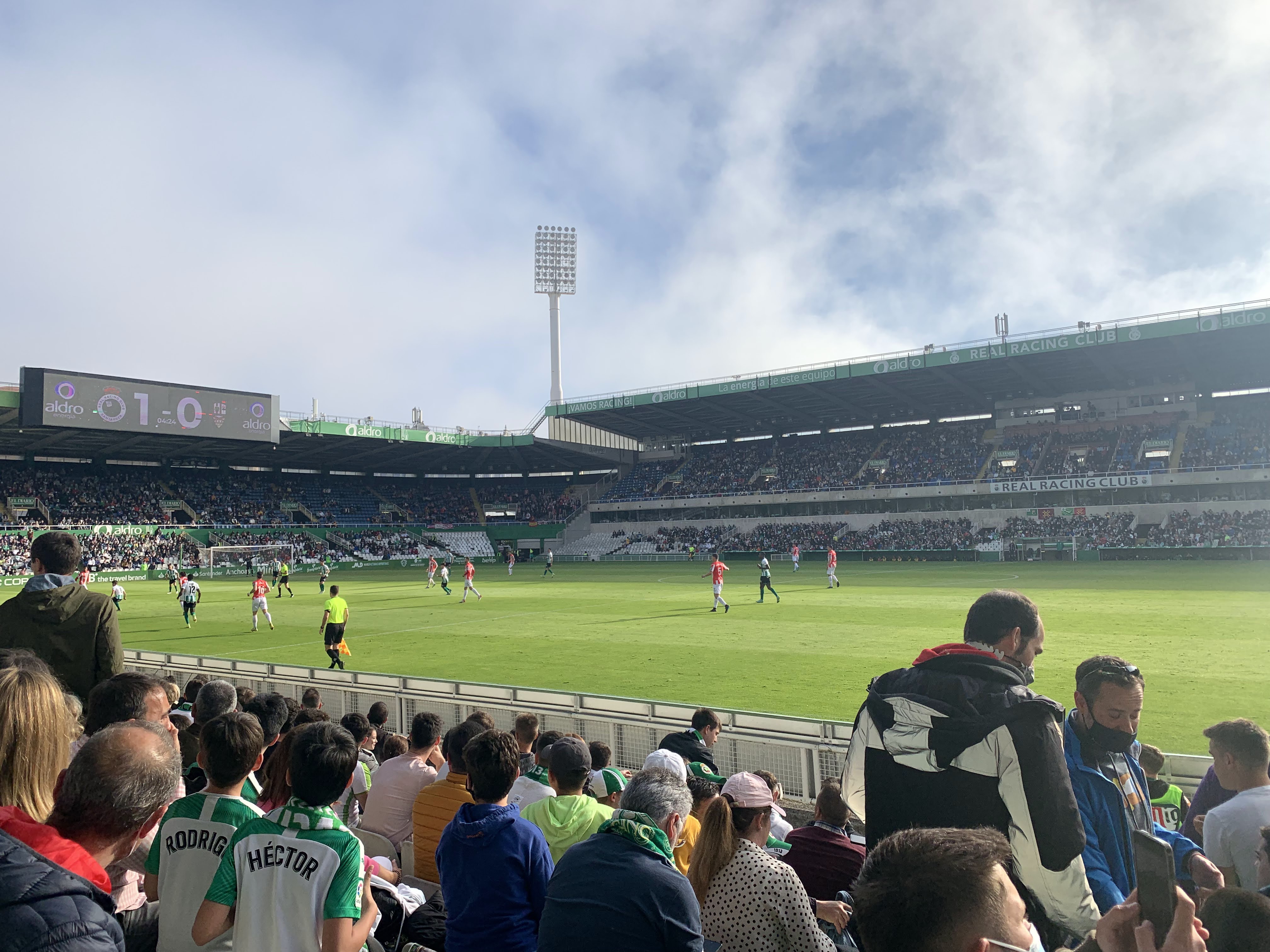 campos de sport de El Sardinero 16-04-2022
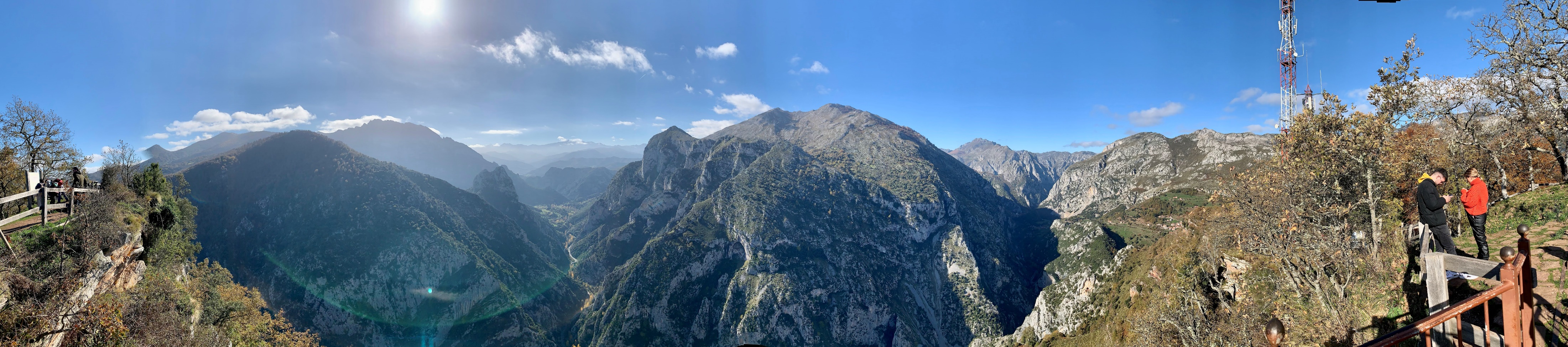 El Desfiladero de la Hermida 14-11-2021
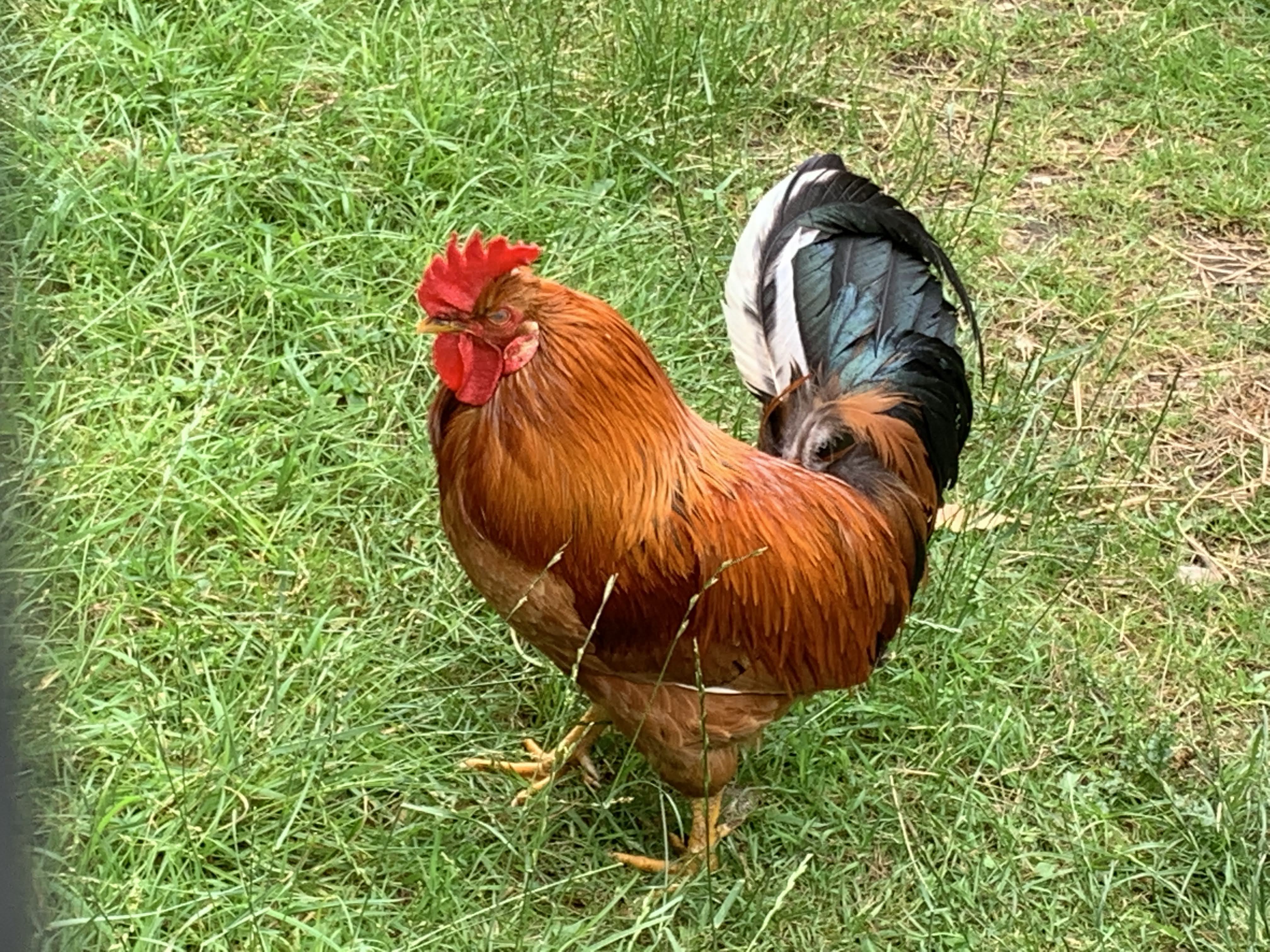 Esles 05-06-2022
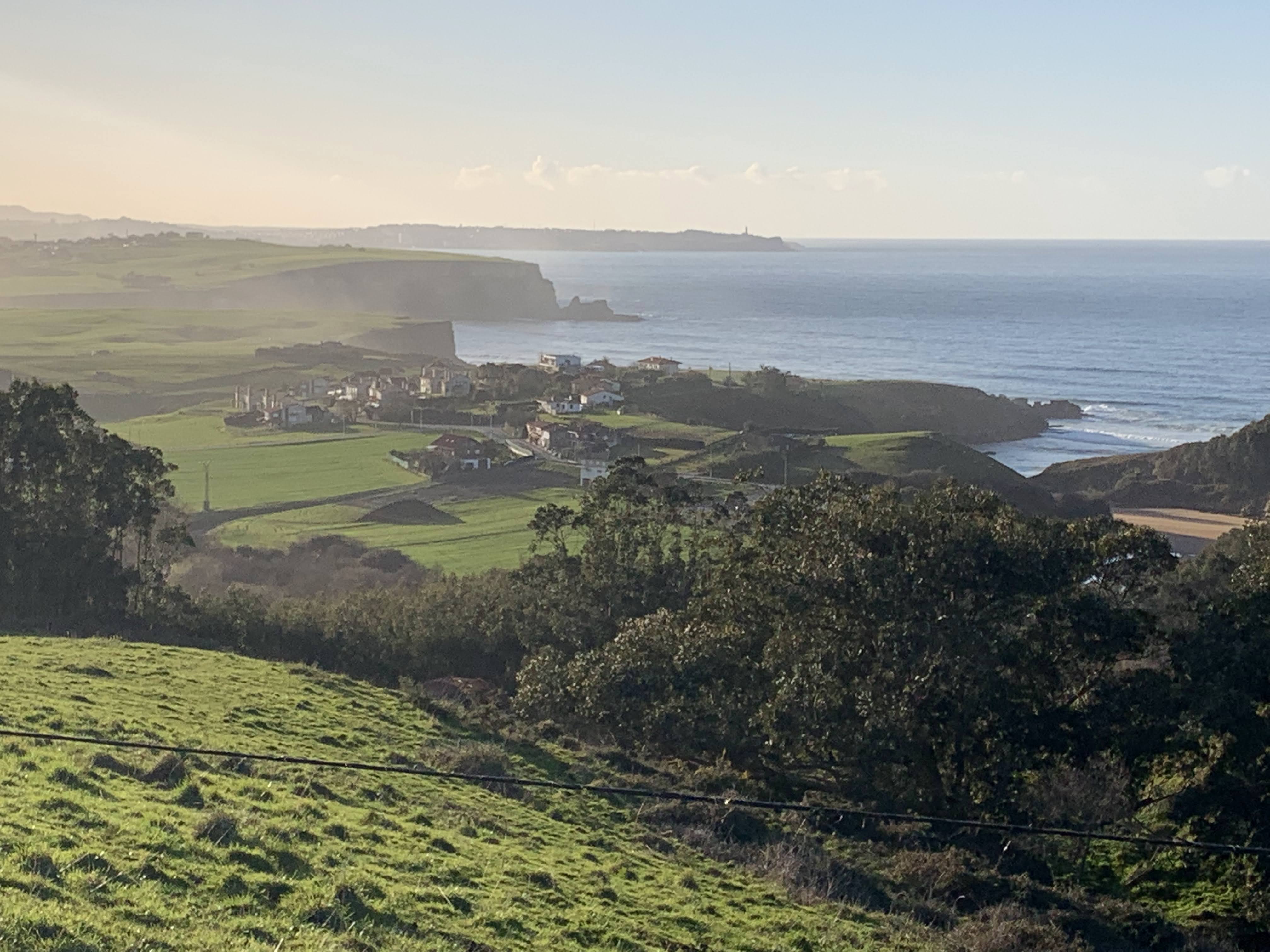 Galizano 05-02-2022
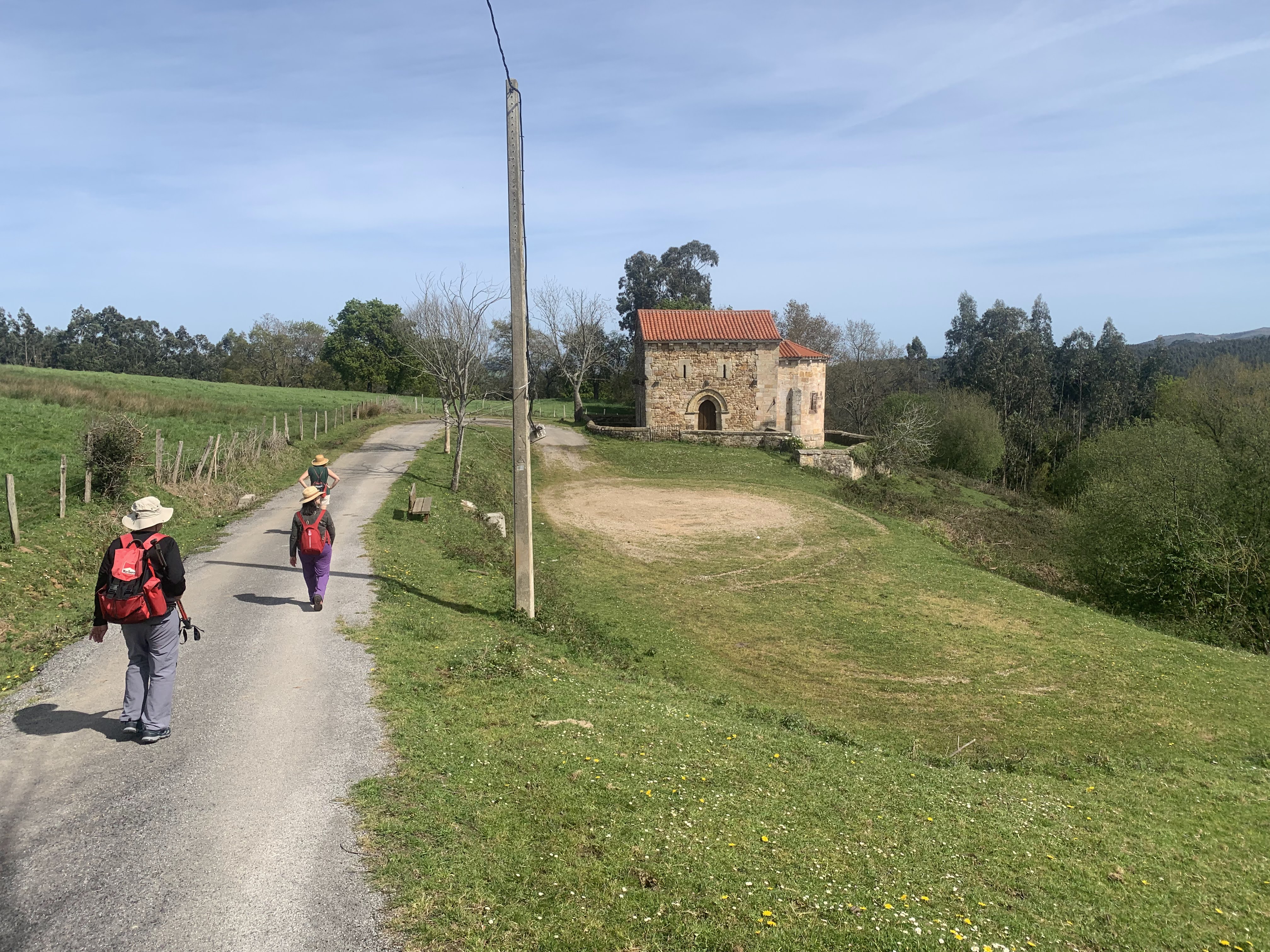 Iglesia de San Miguel de Carceña 10-04-2022
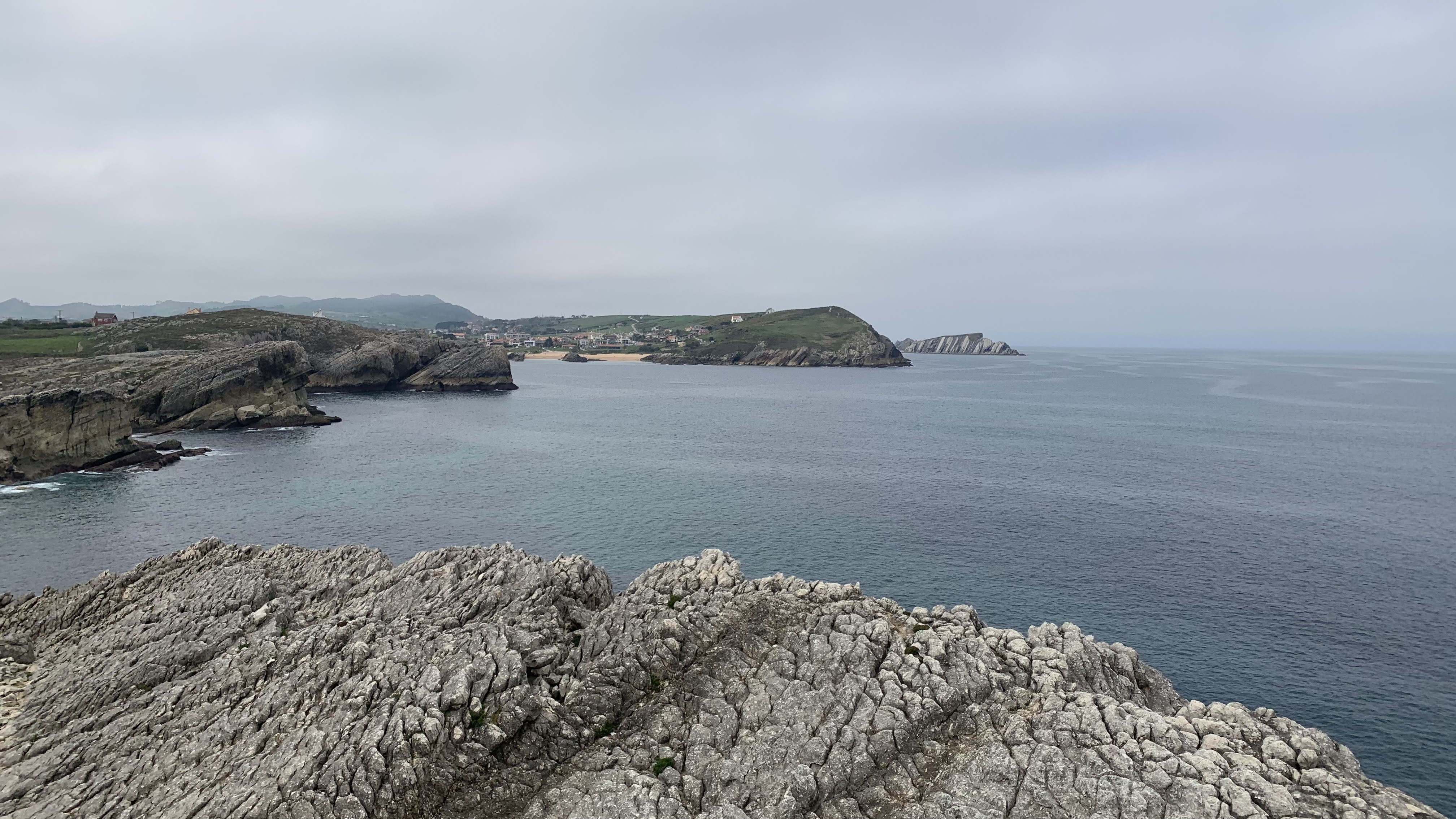 Isla Virgen Del Mar 15-04-2022
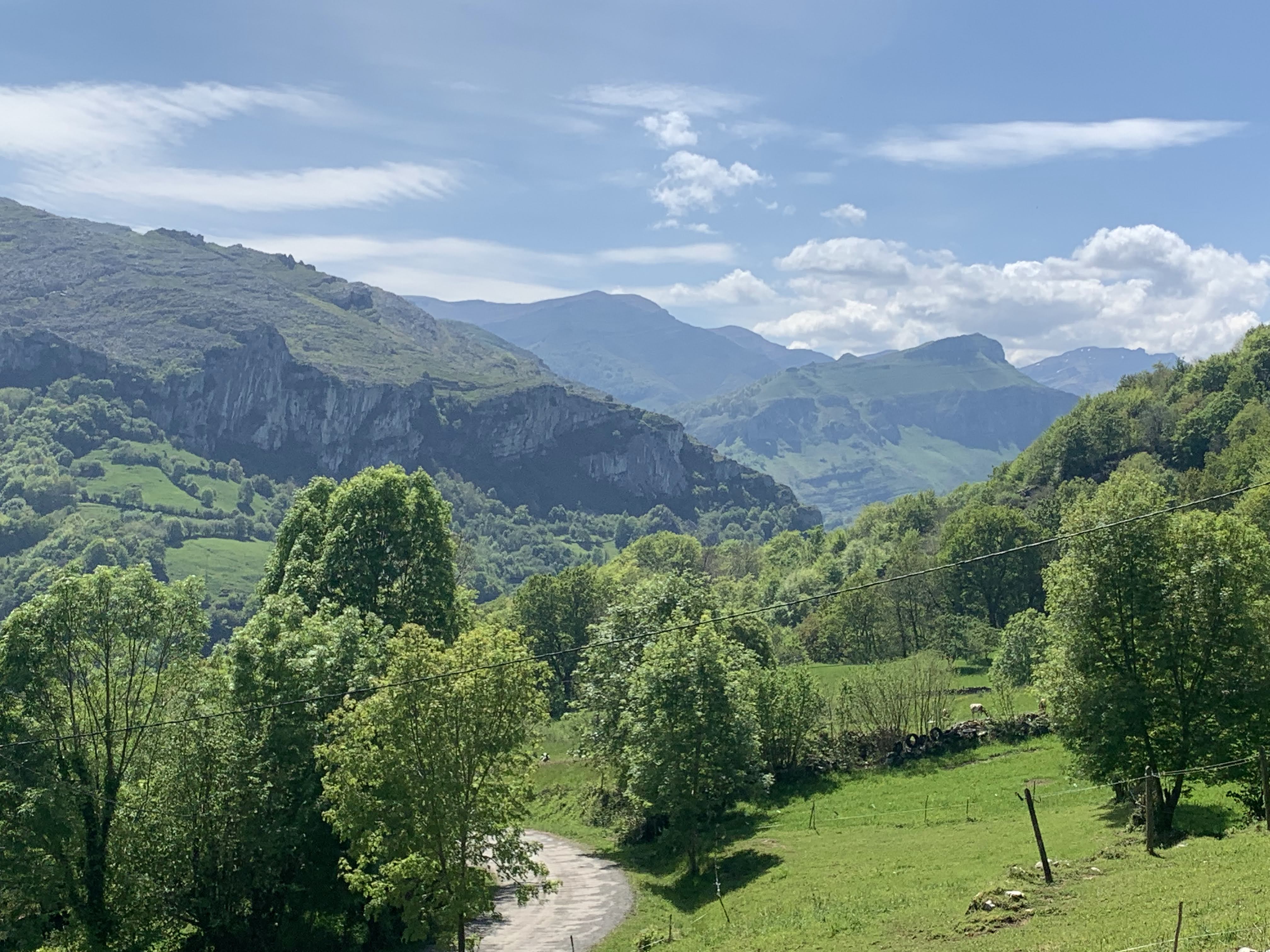 La Maza 08-05-2022
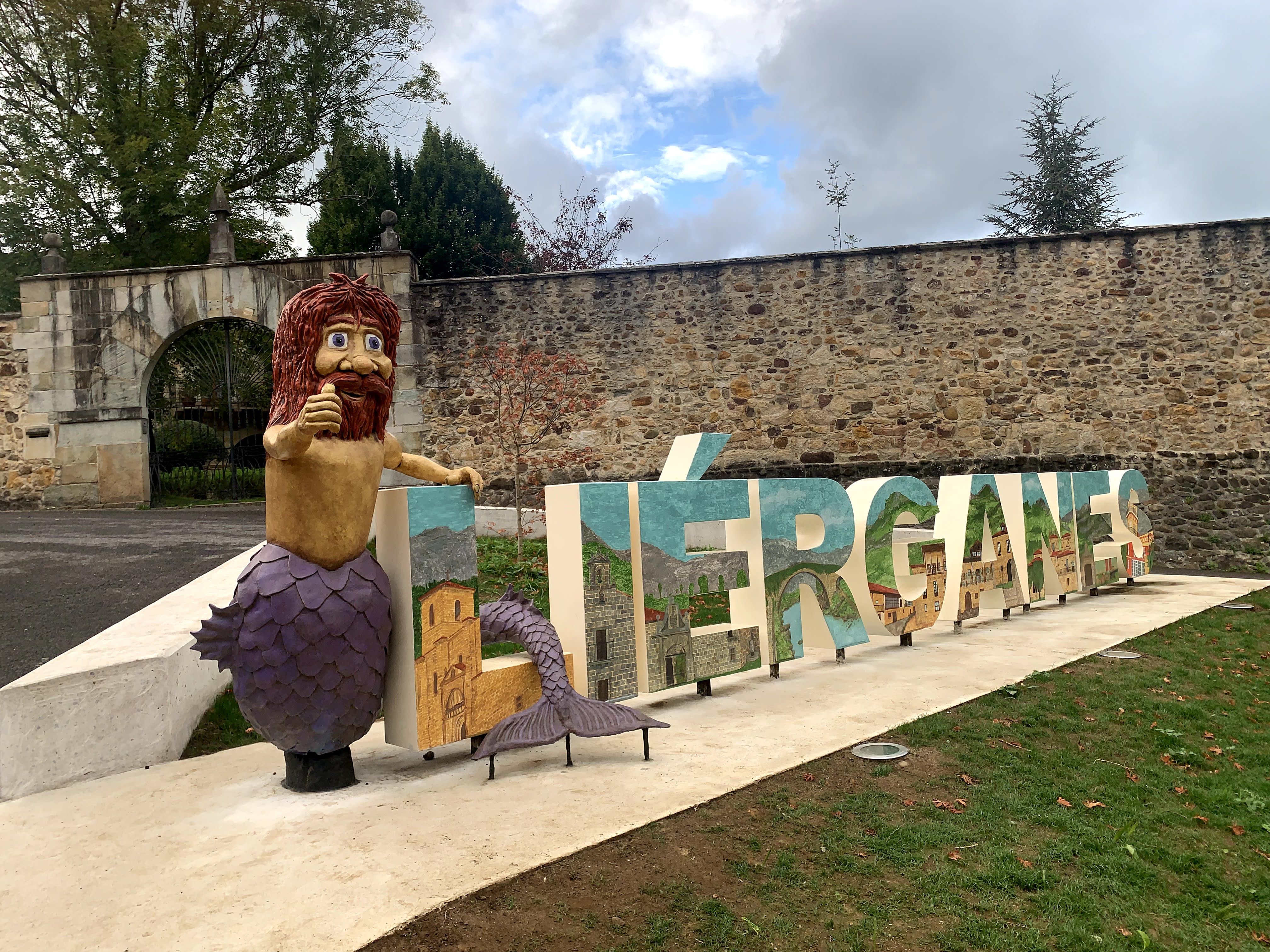 Liérganes 15-09-2021
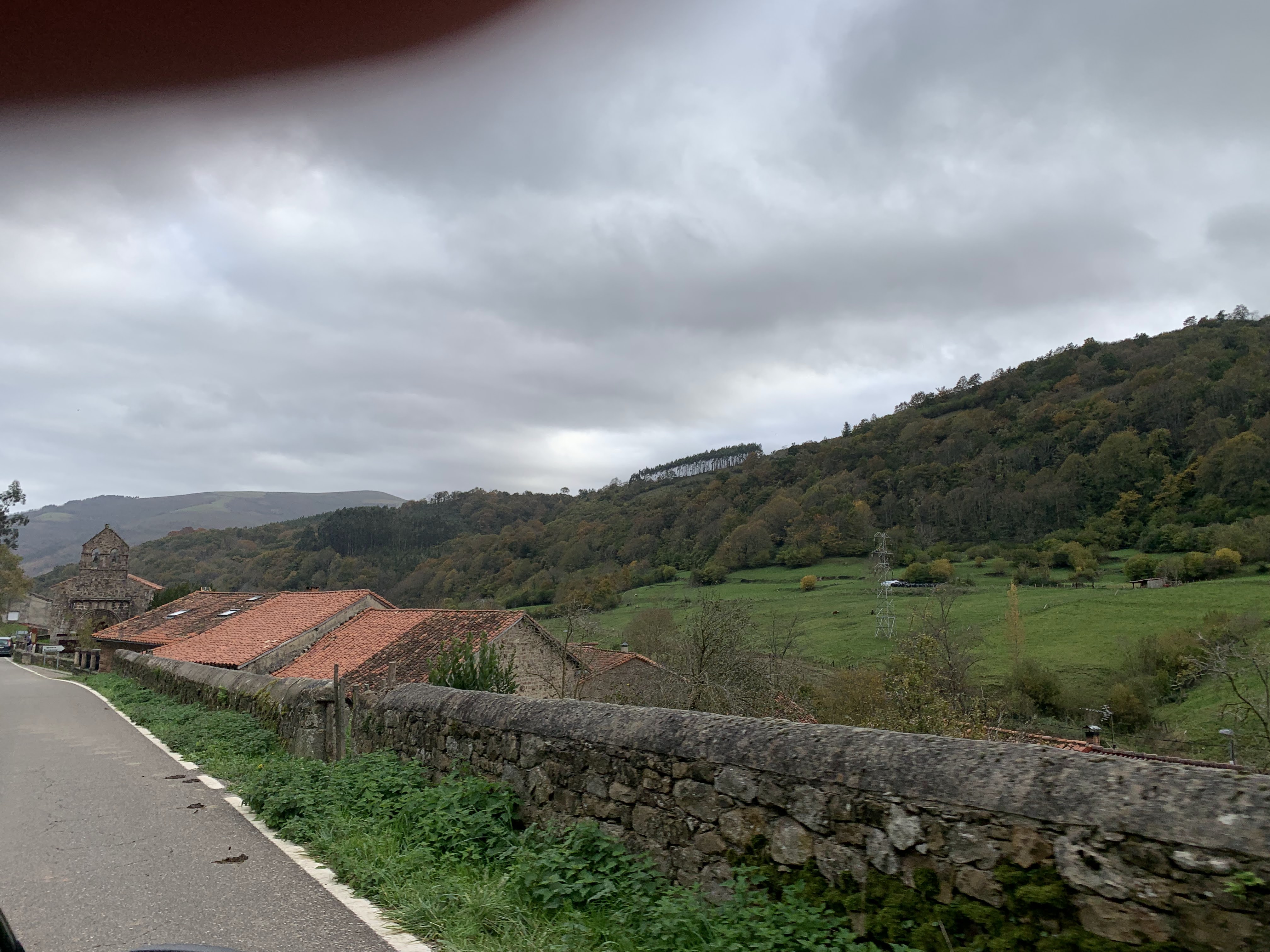 Los pulmares (municipio La Masón) 14-11-2021
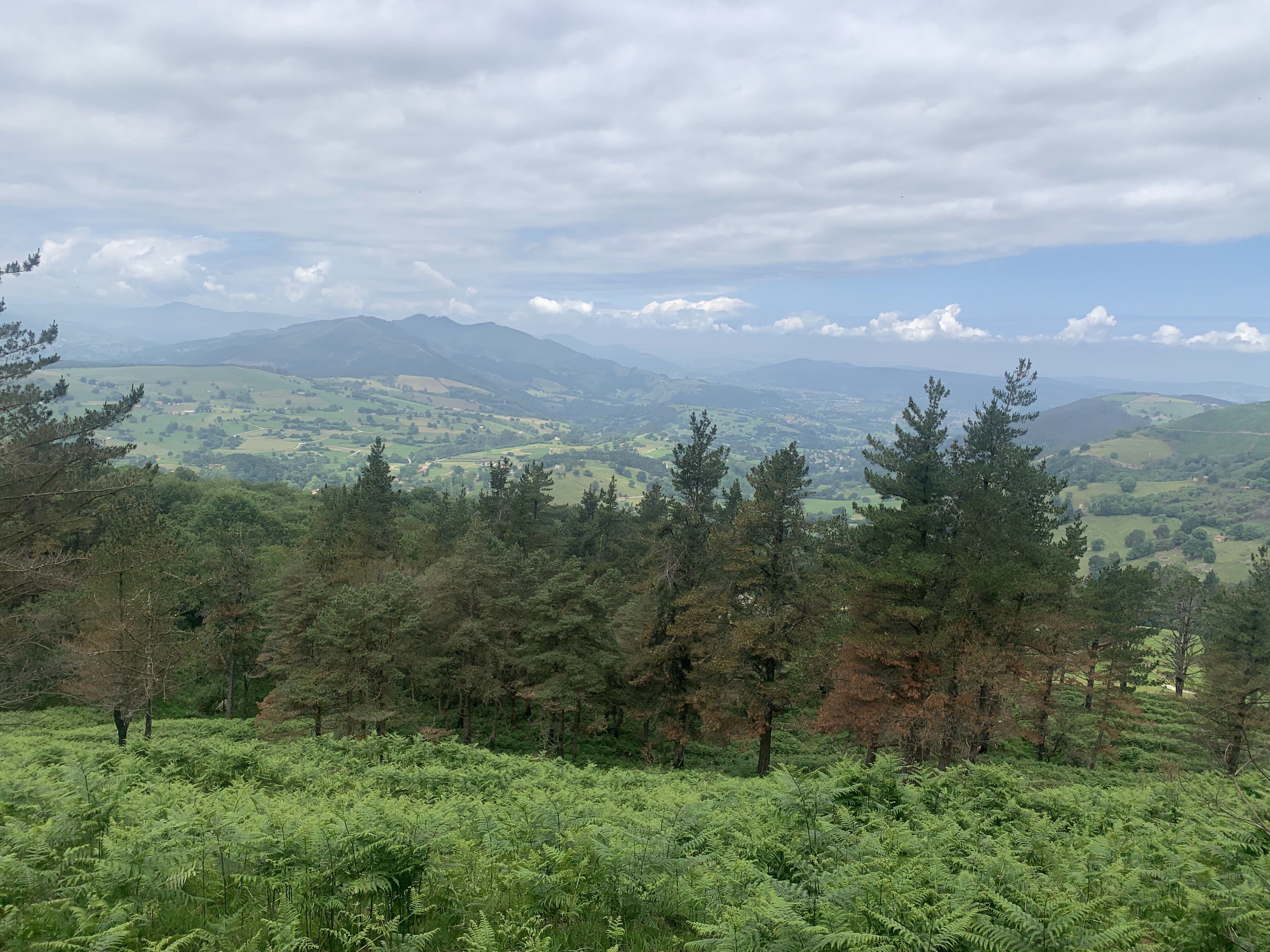 Mirador Pico Lindaro 05-06-2022
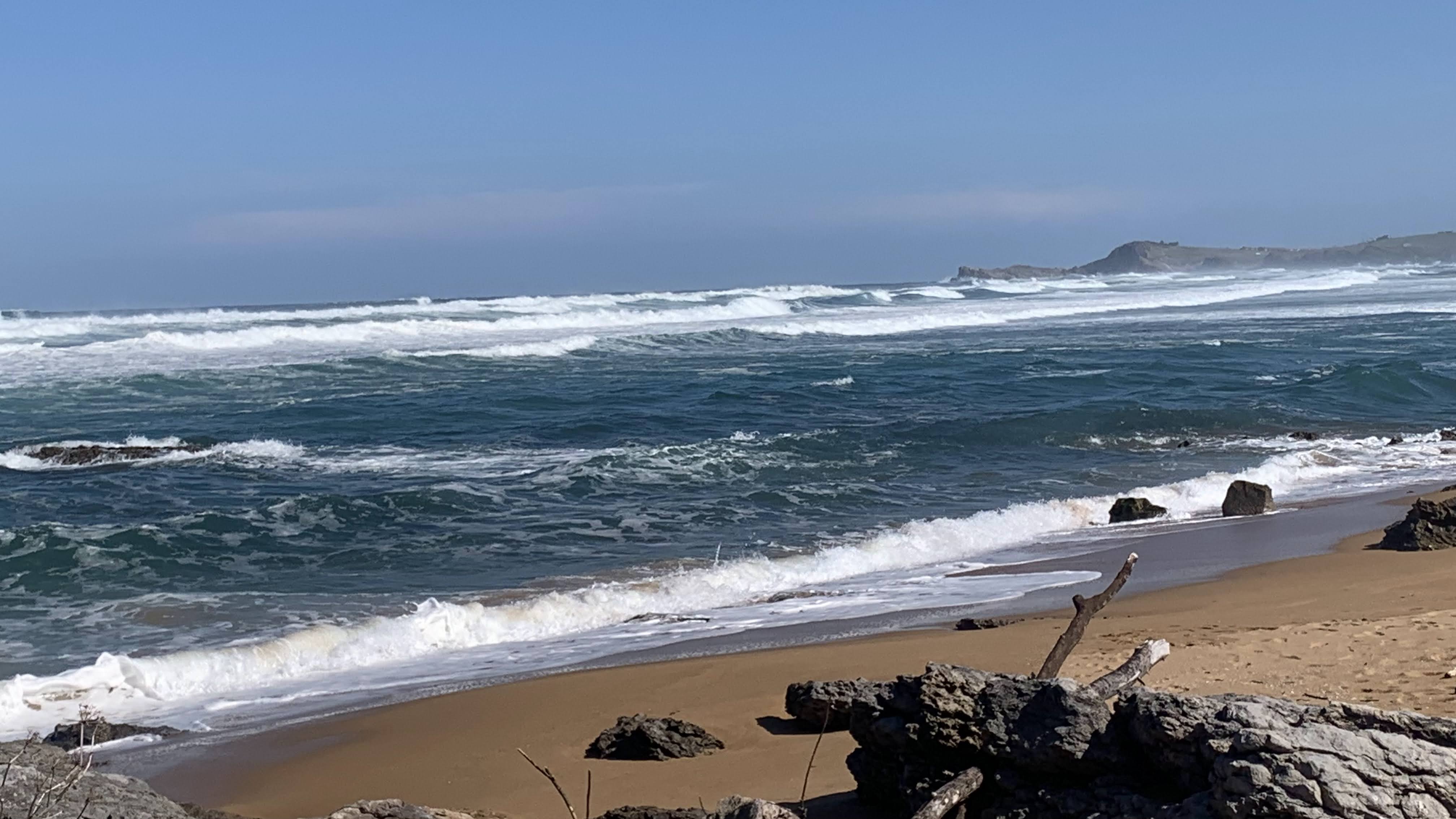 Mogro 13-03-2022
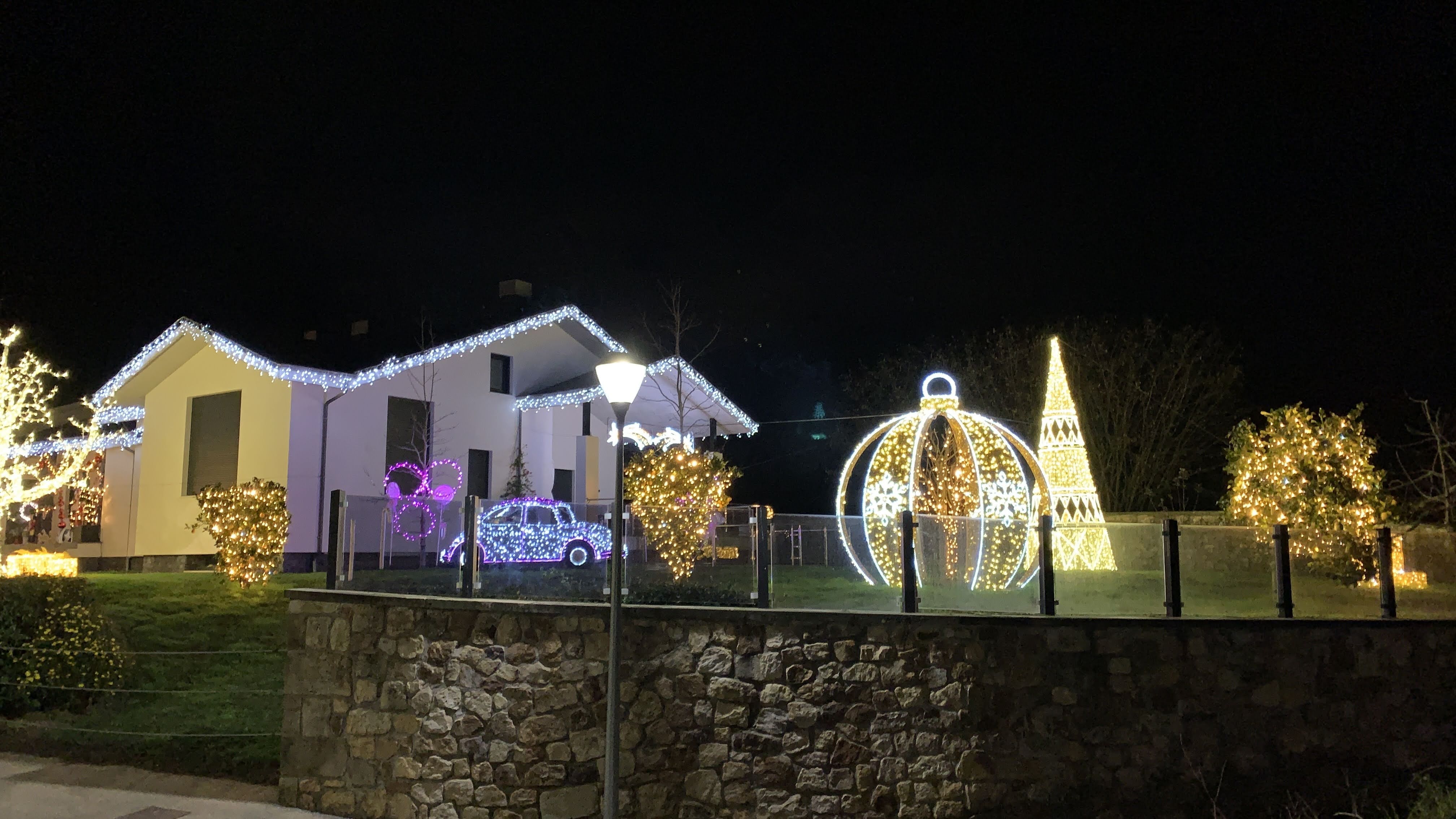 Quijano de Piélagos 25-12-2021
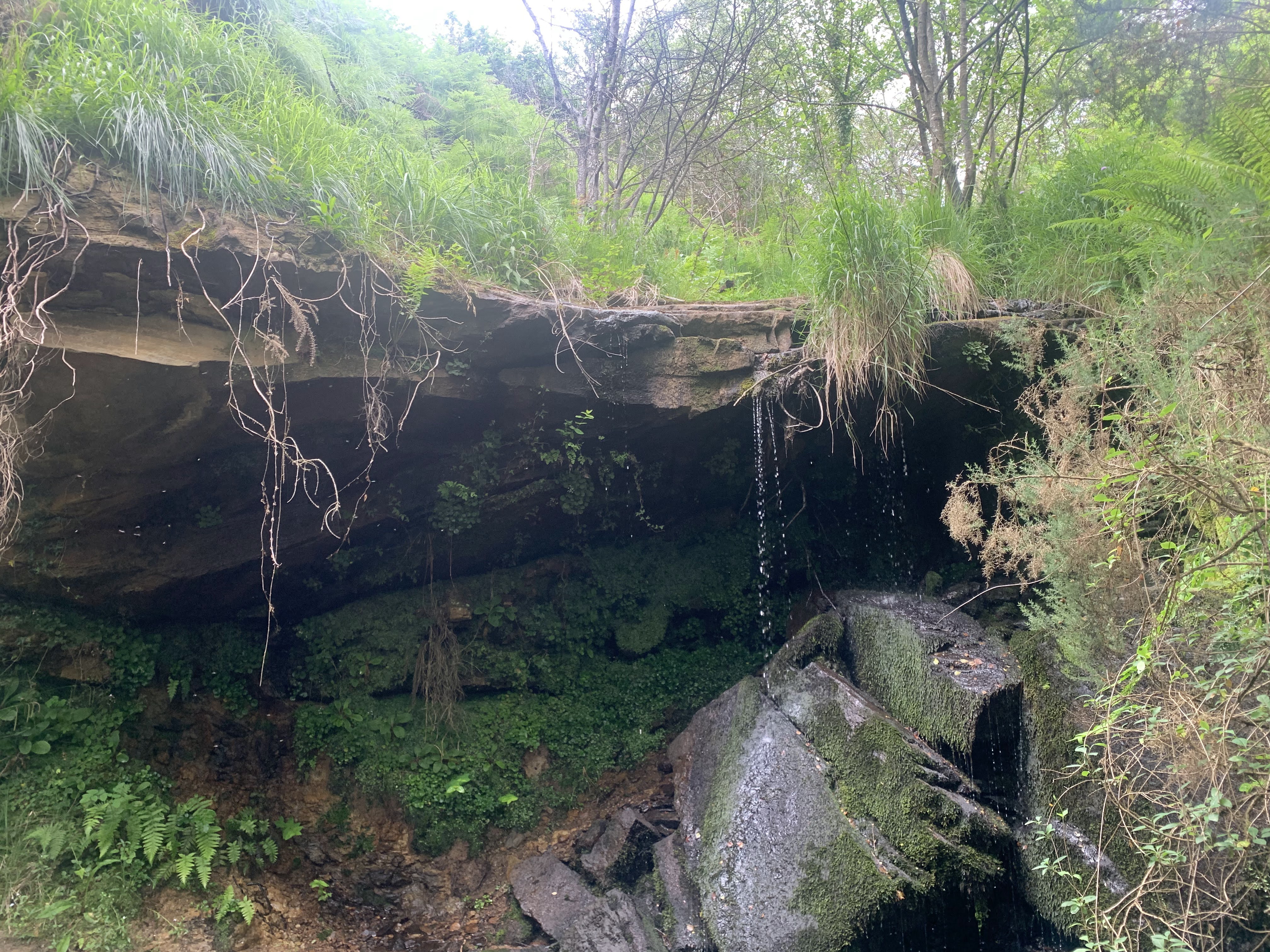 Saro 05-06-2022
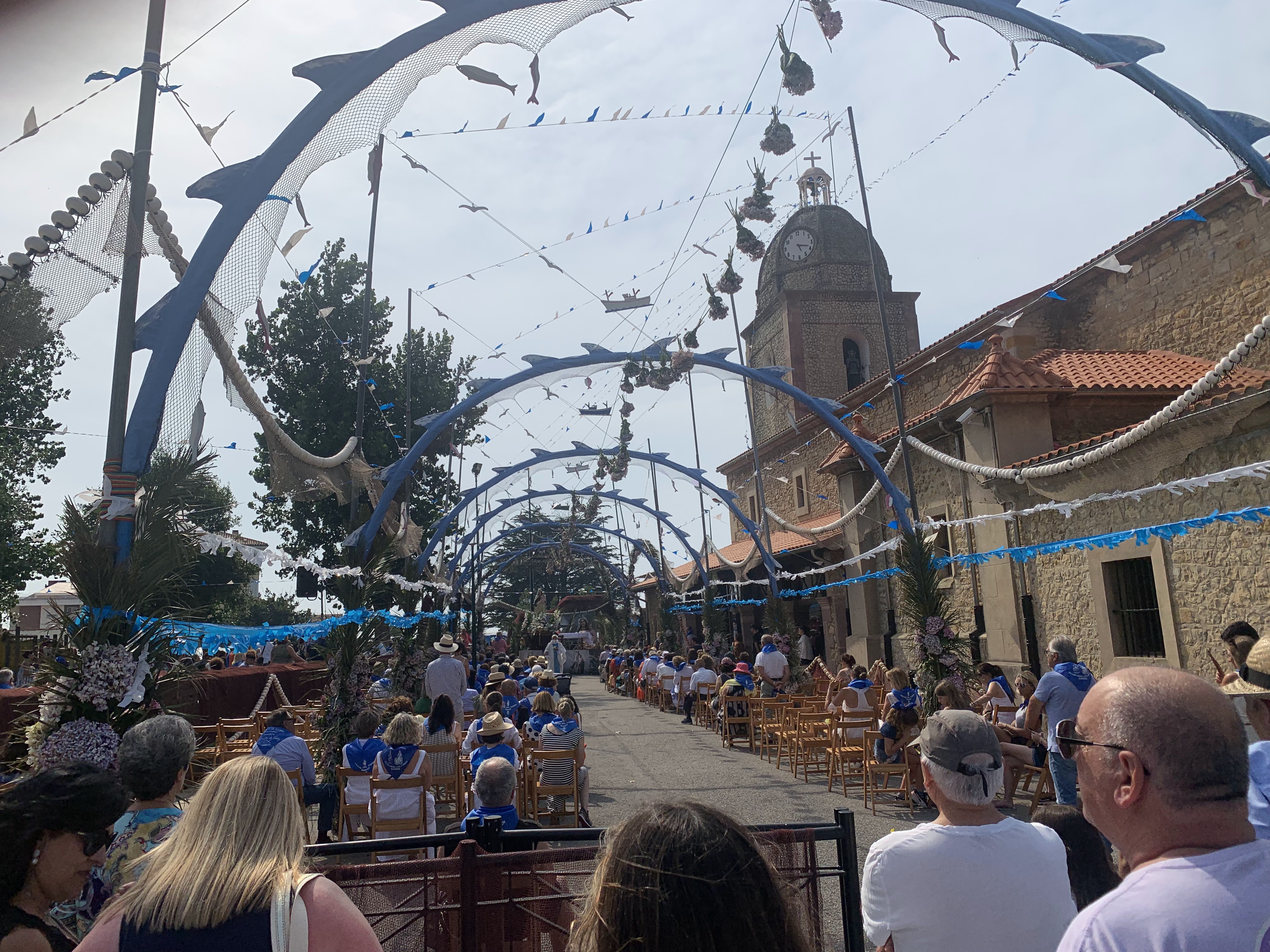 Suances 26-07-2022 - 1
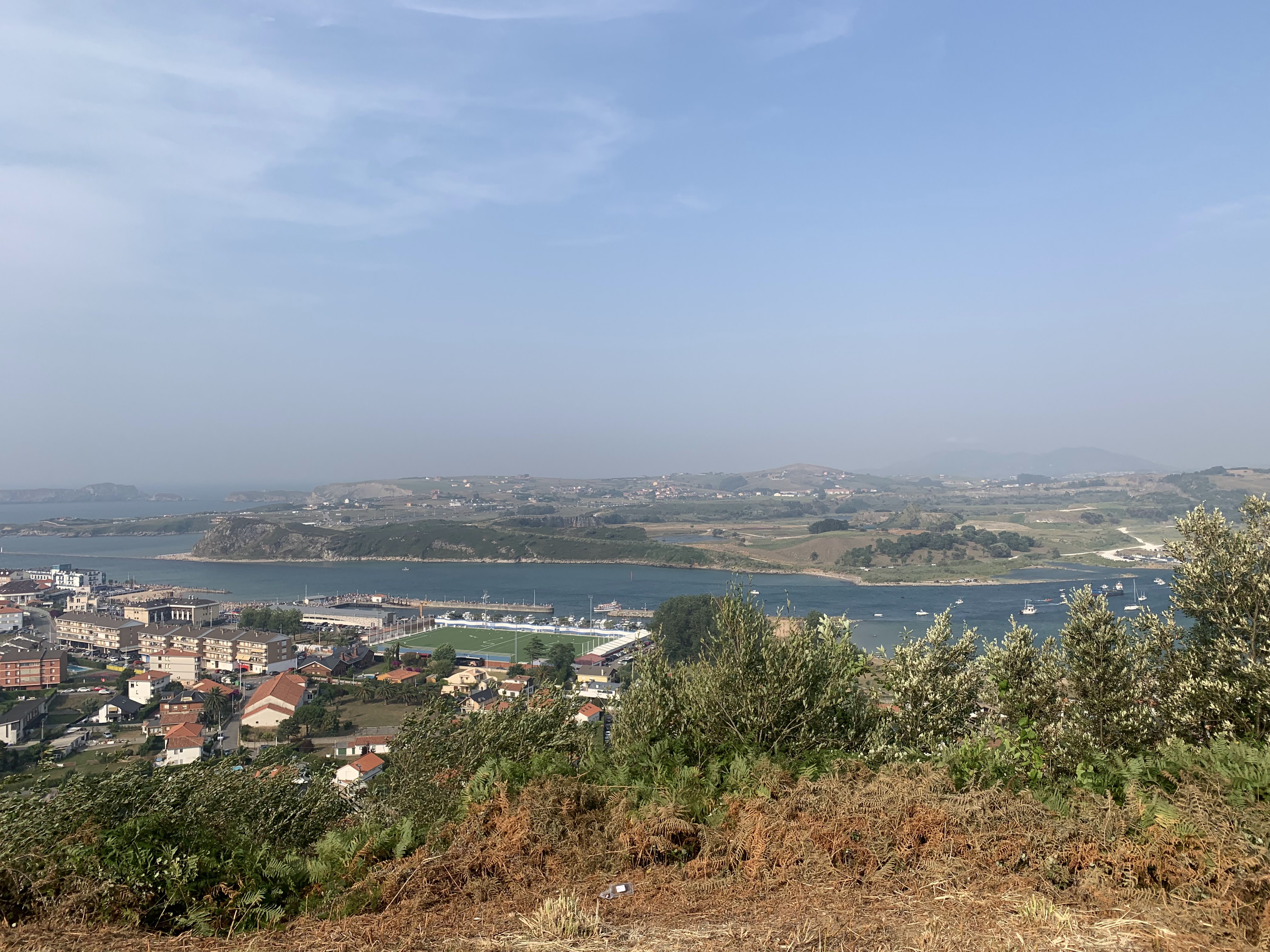 Suances 26-07-2022
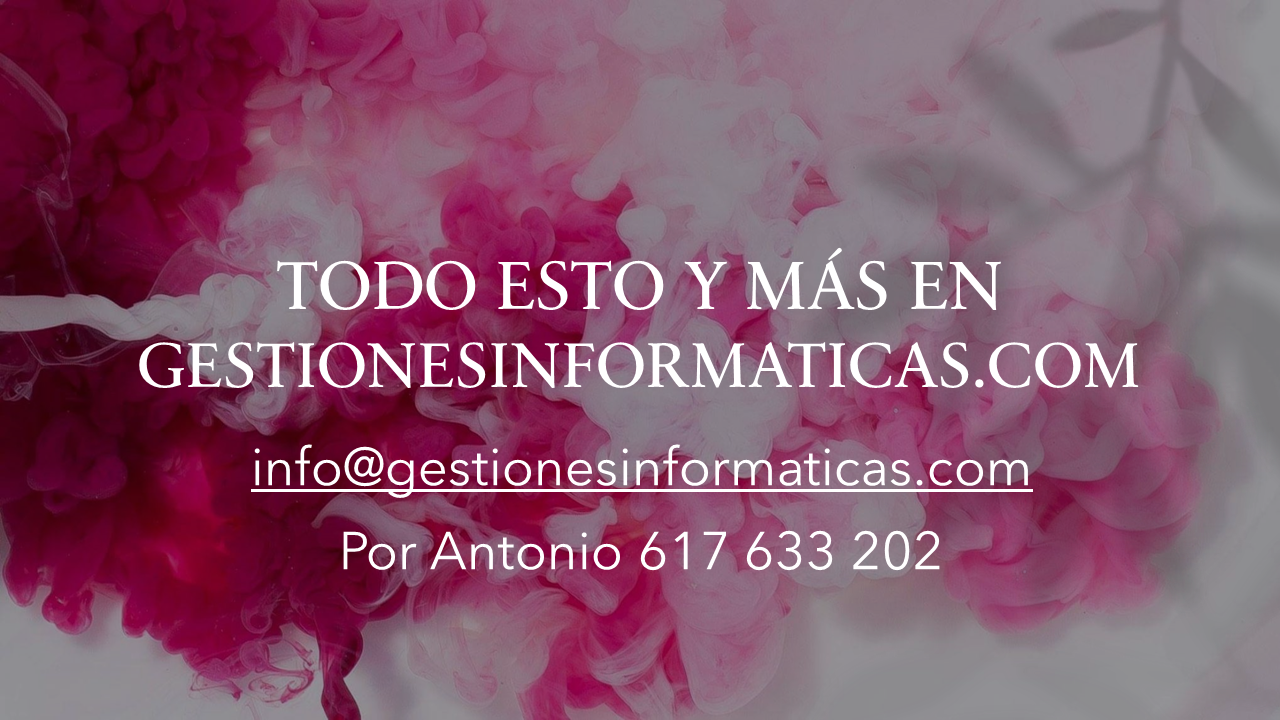